HOME-ARP Allocation plan for city of Wilmington, de
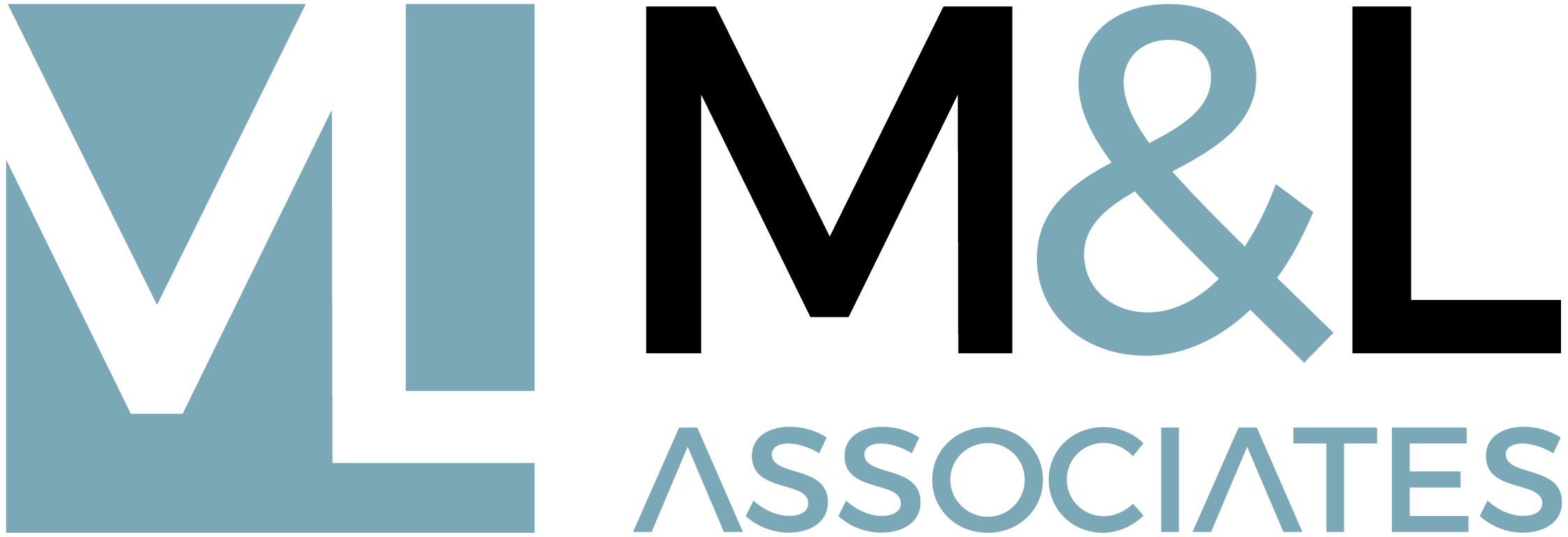 Provides $5 billion of supplemental HOME funds:
 To assist individuals or households who are homeless, at risk of homelessness and other vulnerable populations
 By providing housing, rental assistance, supportive services and/or non-congregate shelter

Wilmington is receiving $2,100,727
The HOME-American Rescue Plan (ARP))
Needs identified for qualifying populations
Shelter Rehabilitation for homeless populations
Increased tenant-based rental assistance for all QPs
Housing unit development and/or rehabilitation for at risk and other populations
Increased supportive services for people with disabilities, and survivors fleeing domestic violence/human trafficking
[Speaker Notes: Summary of major themes heard across all consultations and at organizational meetings with presentations.

AH – good condition, safe areas]
Priority needs identified
Development of affordable and accessible rental housing
Permanent Supportive Housing rental units for homeless persons
Proposed budget
Next steps
JANUARY 12
 Another Public hearing at 5:00 pm
Oral and written comments will be included in the final plan
JANUARY 19
 City Council meeting to adopt HOME ARP Plan at 6:30 in Council Chambers
JANUARY 31
 City anticipates submitting plan to HUD